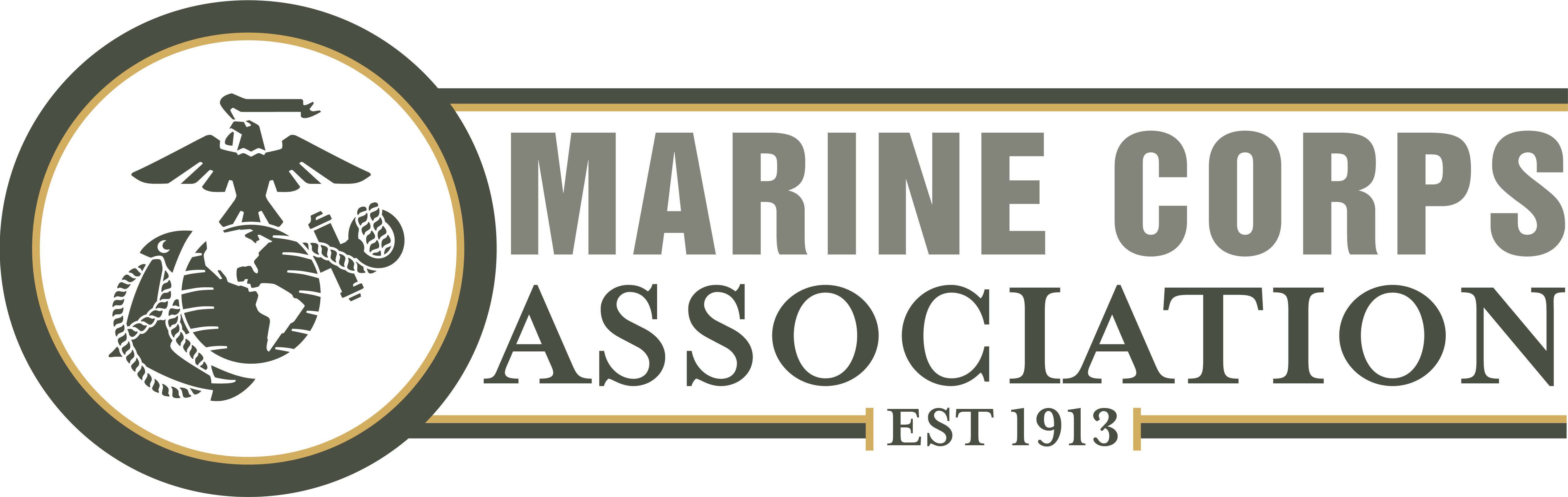 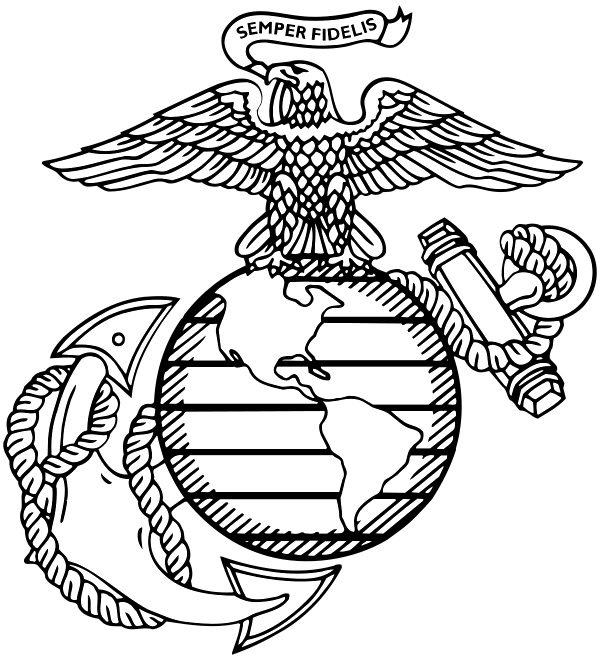 2025 MCA WINTER BOARD MEETING
DEVELOPMENT COMMITTEE
24/25 FEBRUARY 2025
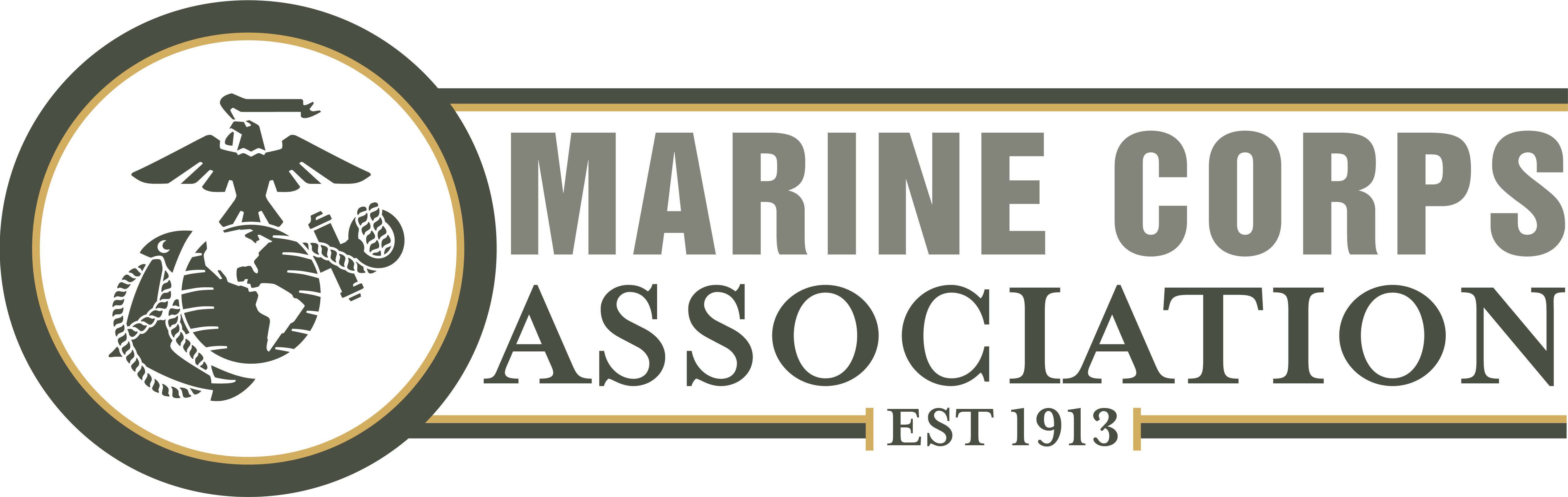 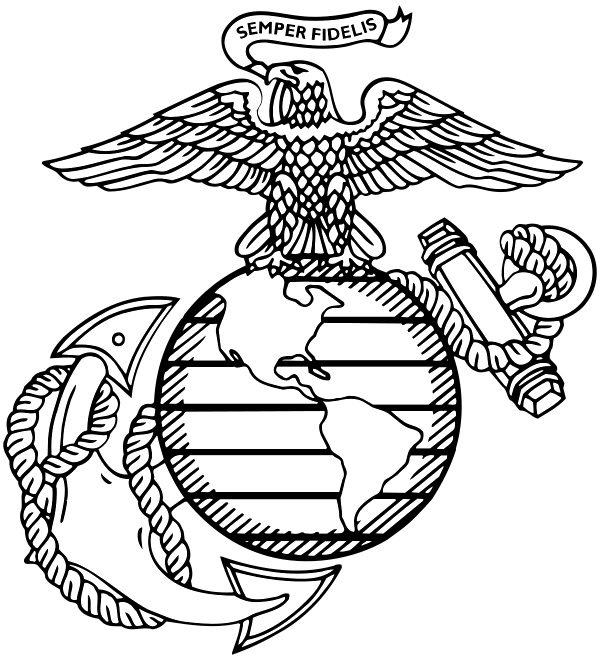 PURPOSE
The Development Committee shall advise, assist and align the Board and Foundation staff by providing valuable perspective to the fundraising plan, as well as lead the board's participation in building a pipeline of actionable resource development and fundraising opportunities.  The committee shall collaborate with the Foundation staff to propose policies and / or policy revisions, as well as educate all board members about the resources needed to execute current plans, and expand future operations
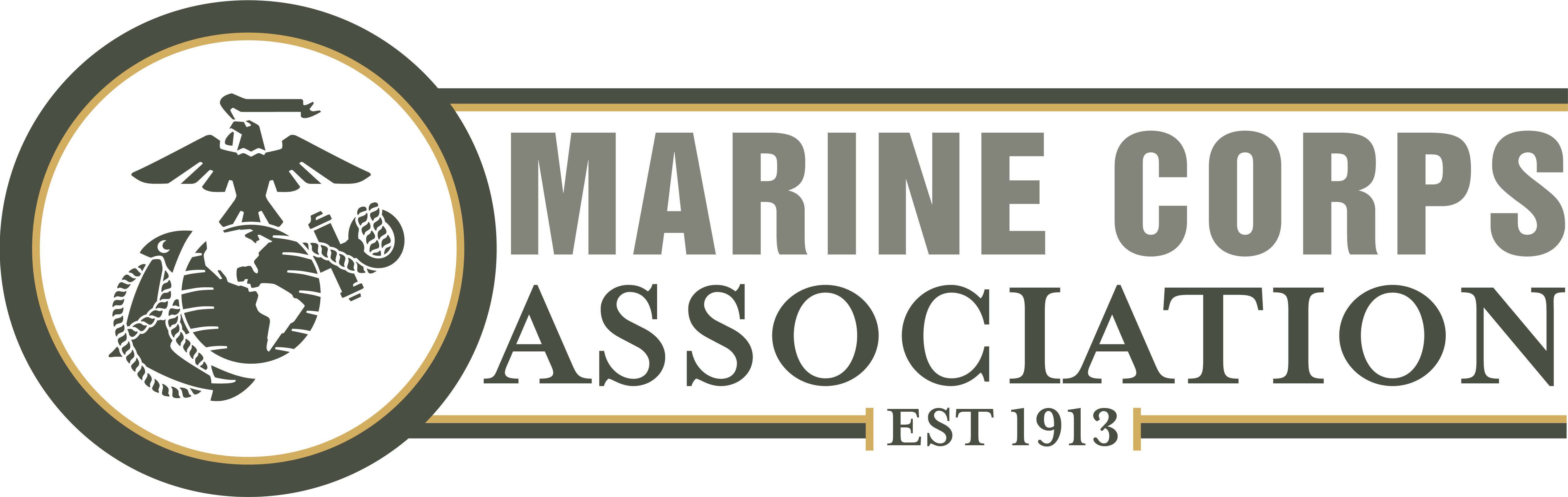 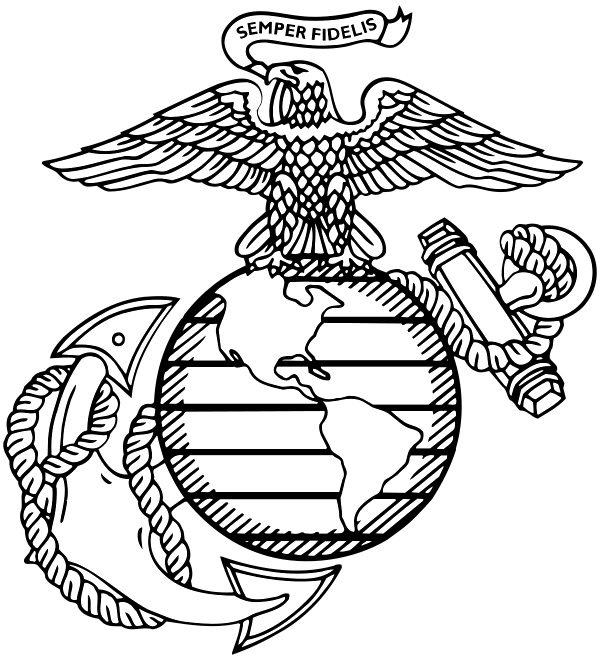 AGENDA
Chair welcome remarks
Foundation Update
Old Business
Phone calls to Major Level Donors
Current Discussion Topics
Fundraising Events
Open Mic
Closing Remarks
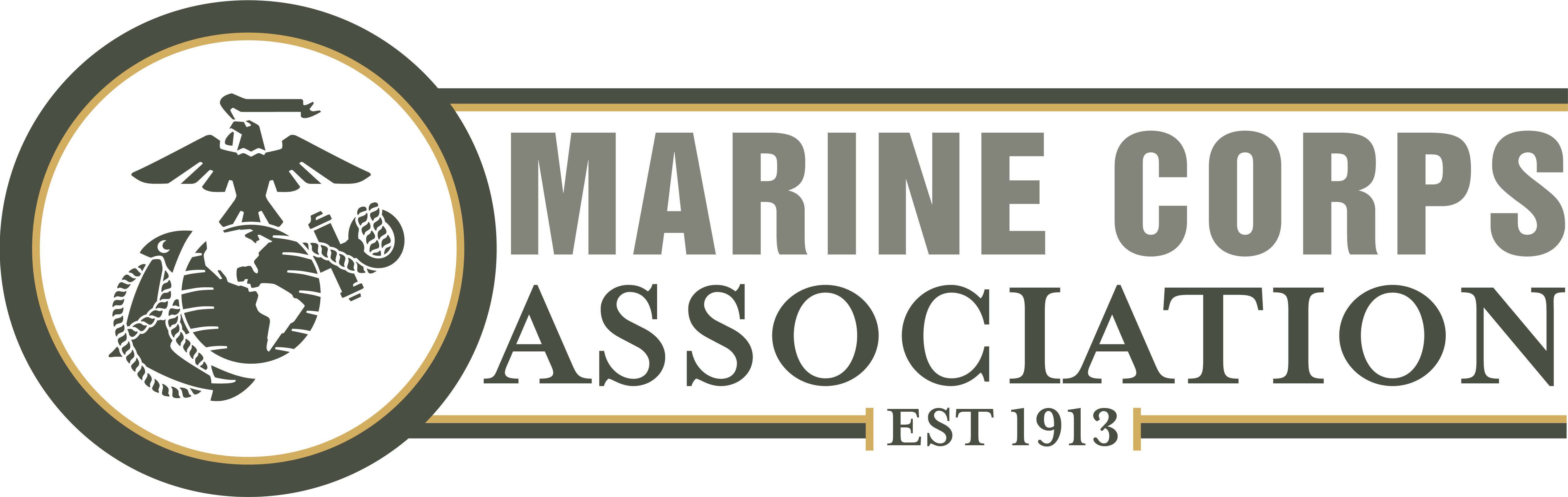 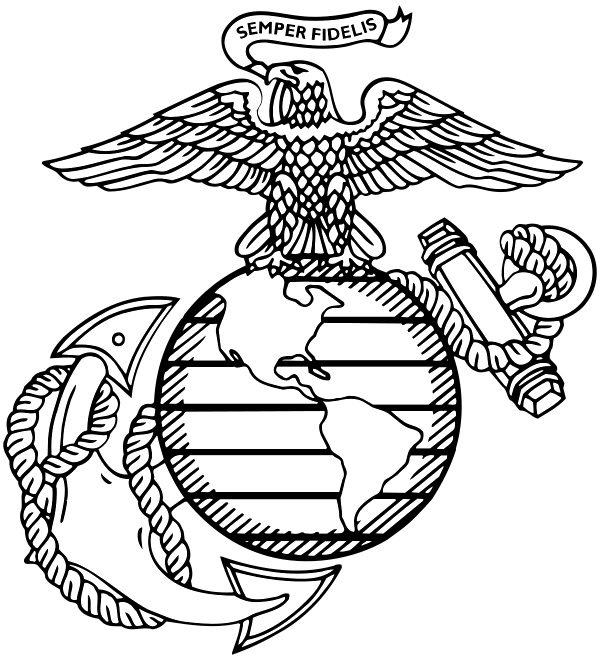 FOUNDATION UPDATE
The Foundation ended 2024 with positive results. It has exceeded revenue, exceeded program delivery, and is came in below goal for fundraising expense:

$2.795M in fundraising revenue.  The budget goal was $2.61M
$1.77M in program delivery.  The budget goal was $1.58M
$831K for fundraising expense.  The budget projection was $853K
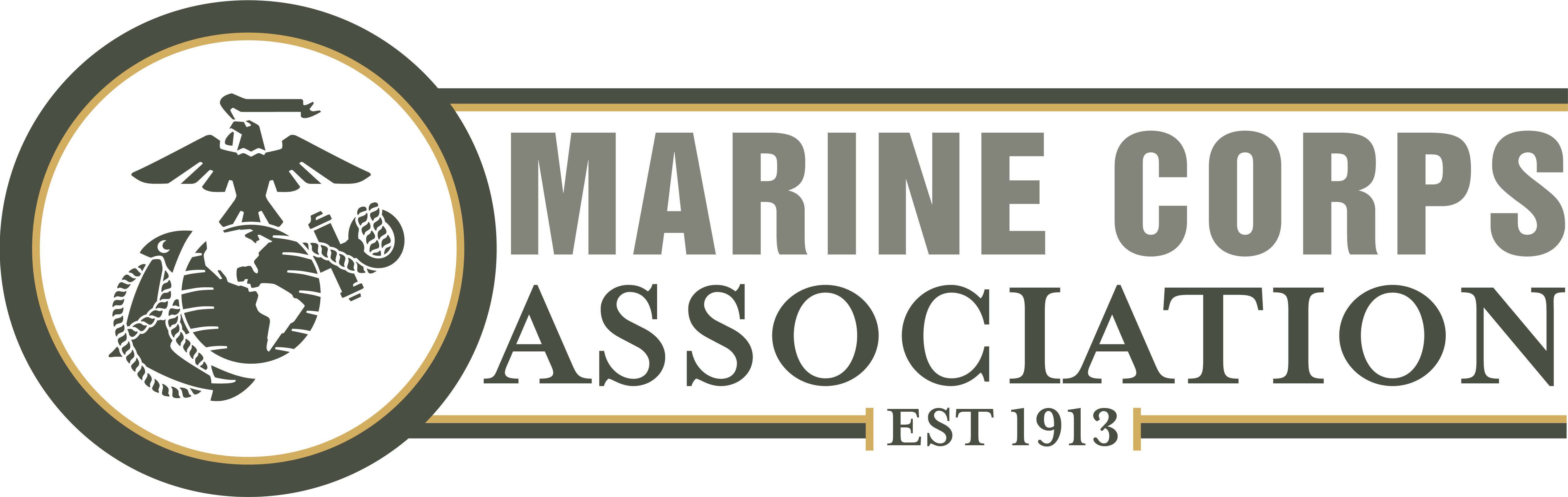 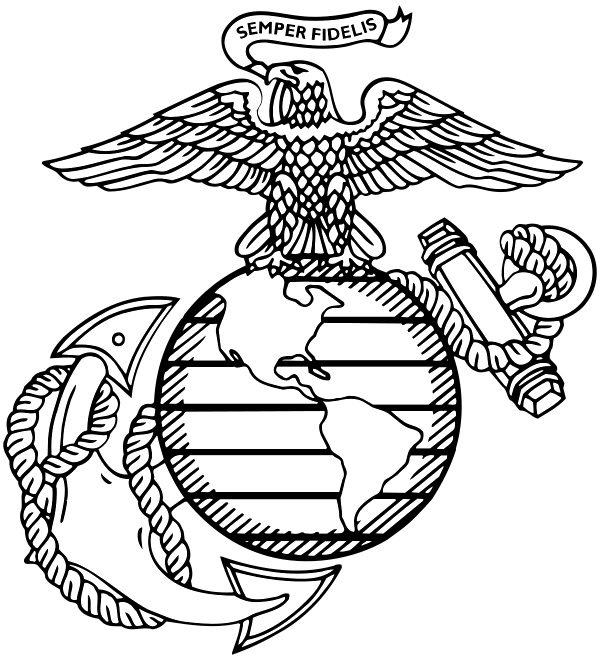 OLD BUSINESS  - open for discussion and update on status
Visit to see Bob Parsons in Arizona 
Potential North Florida Event in 2025
Phone calls to major level donors
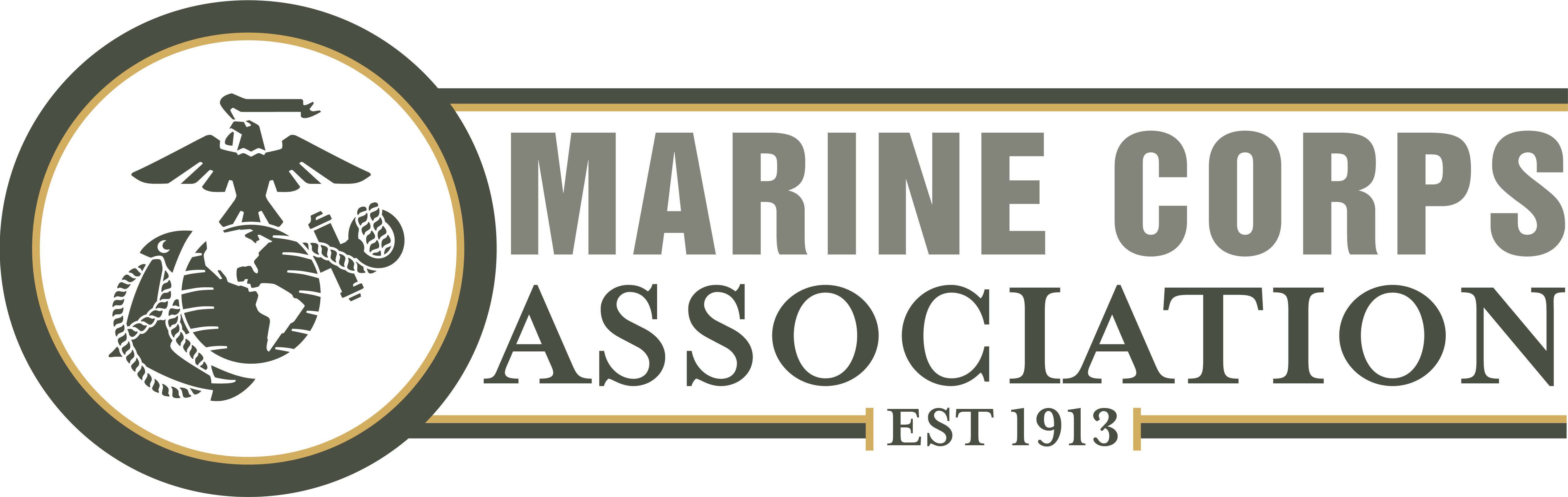 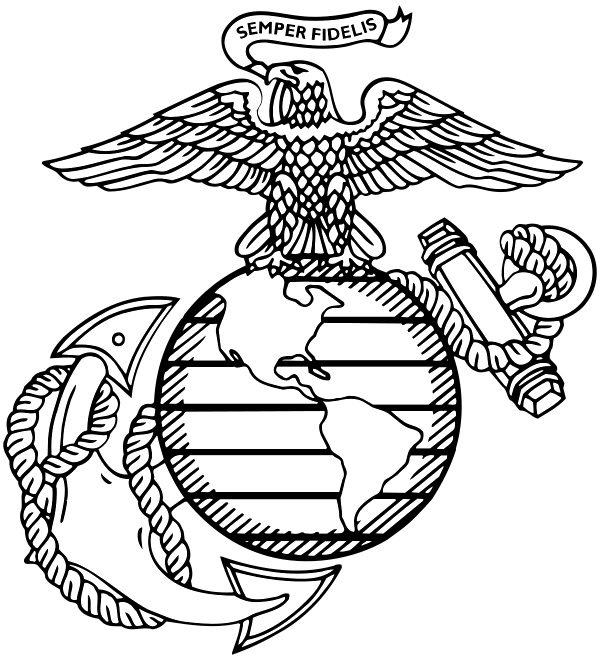 CURRENT DISCUSSION TOPICS
Review current Charter and BOD Donation Policy
Potential North Florida Event in 2025
Phone calls to major level donors
Potential Donor Development event at 8th and I - Andy Starr
MCA dinners as donor development opportunities going forward
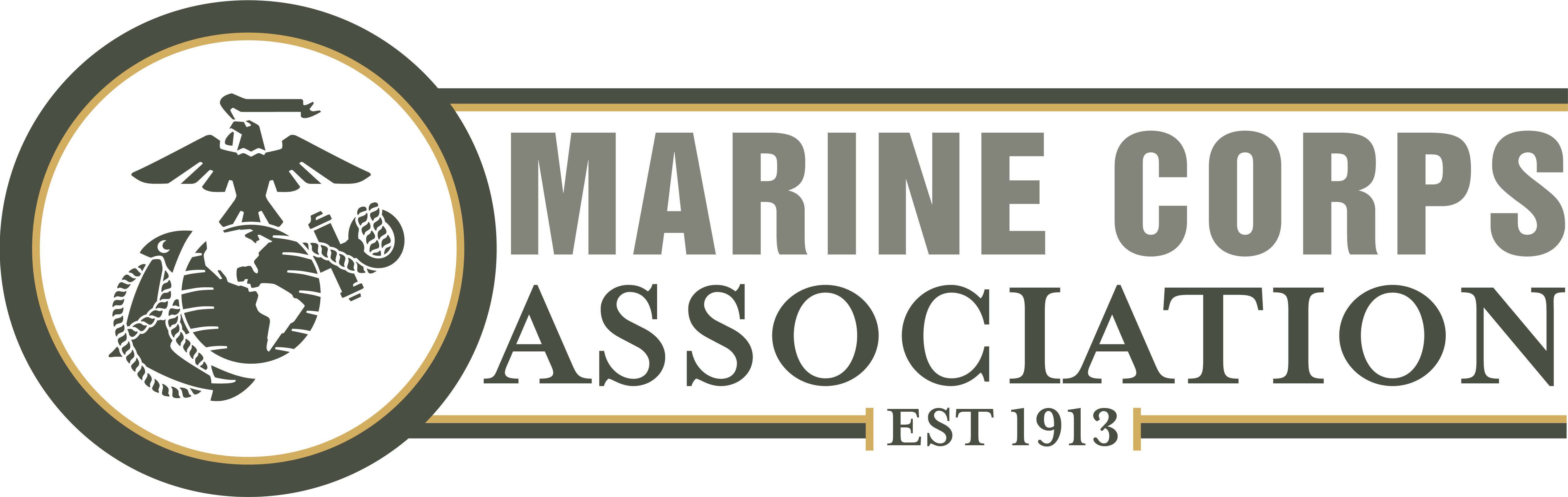 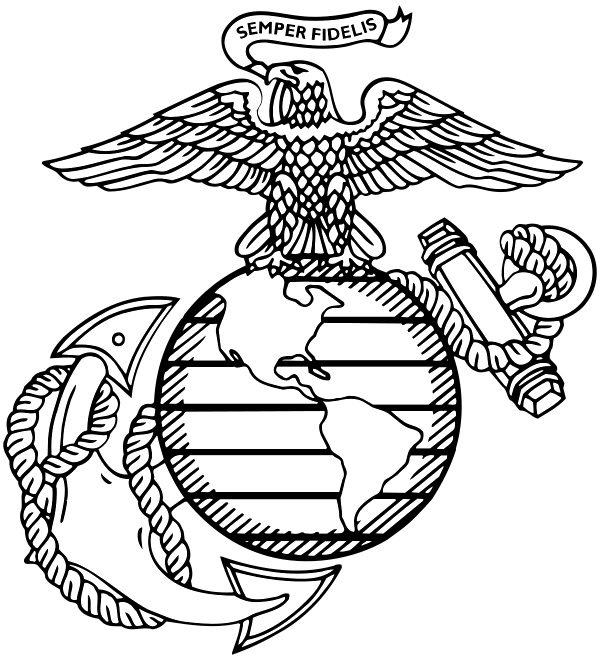 CURRENT FUNDRAISING EVENTS -2025
Ongoing USMC 250th Themed virtual events/challenges
Giving Day, June 10, 2025
Golf Tournament, Creighton Farms, July 21st (This will be the FINAL opportunity to play at Creighton Farms).
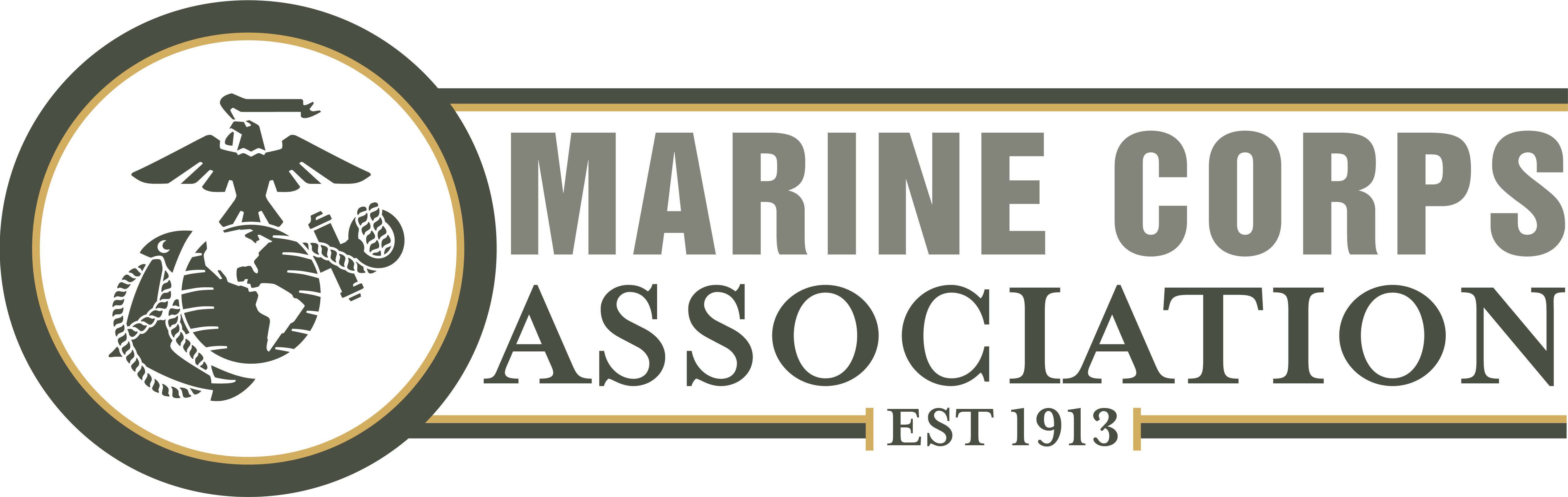 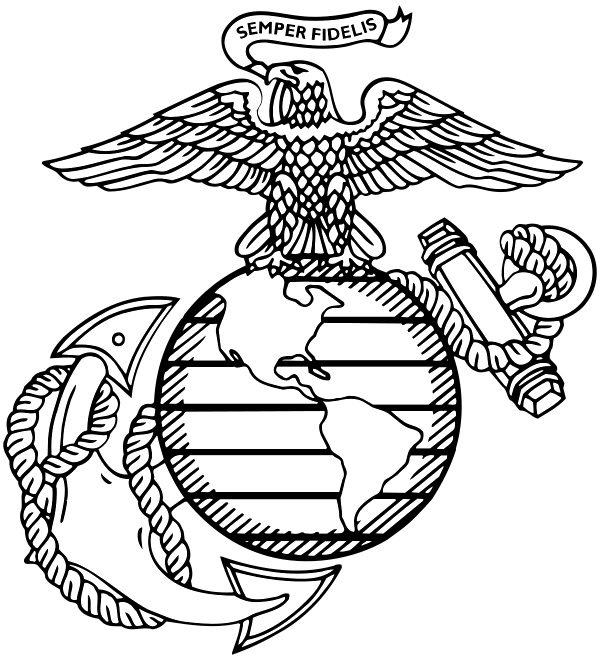 OPEN MIC 
LET YOUR VOICE BE HEARD :0
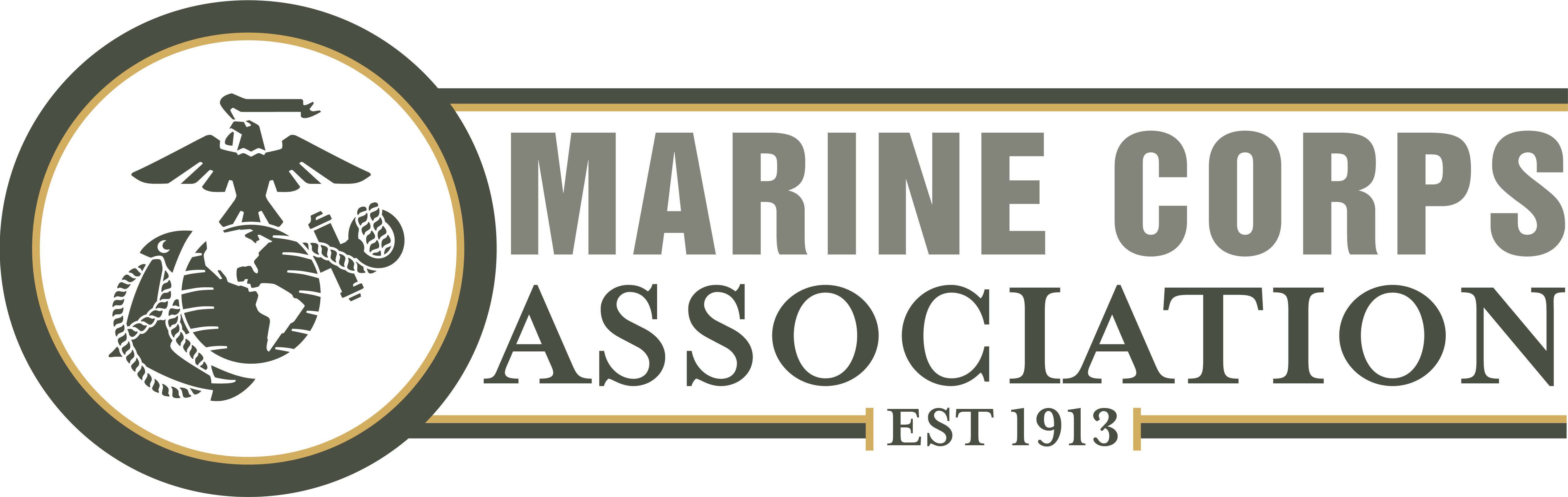 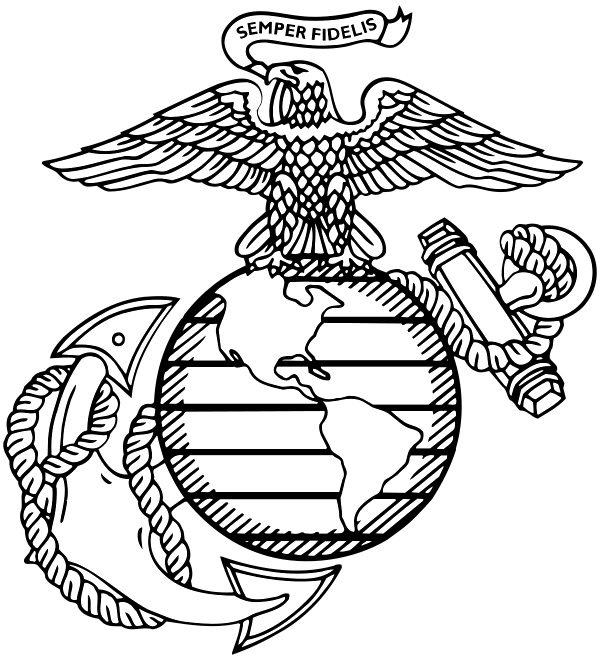 CLOSING REMARKS
REVIEW KEY TAKEAWAYS AND ACTION ITEMS